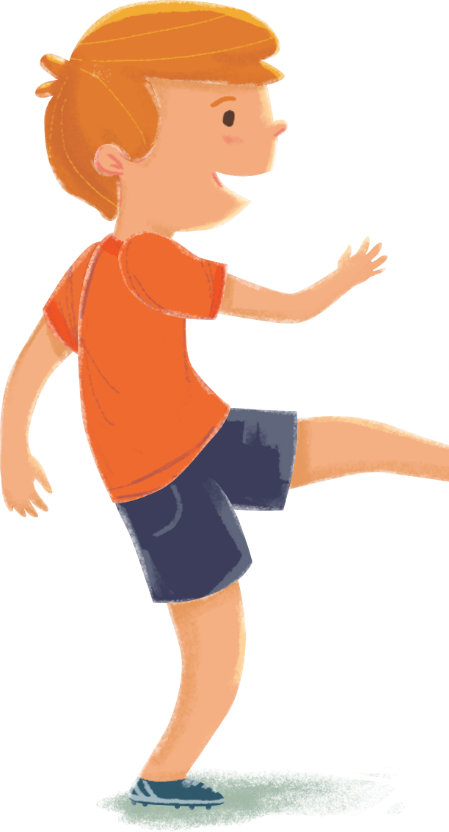 Русско-народные ИГРЫ НА СВЕЖЕМ ВОЗДУХЕ
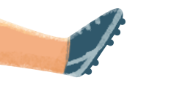 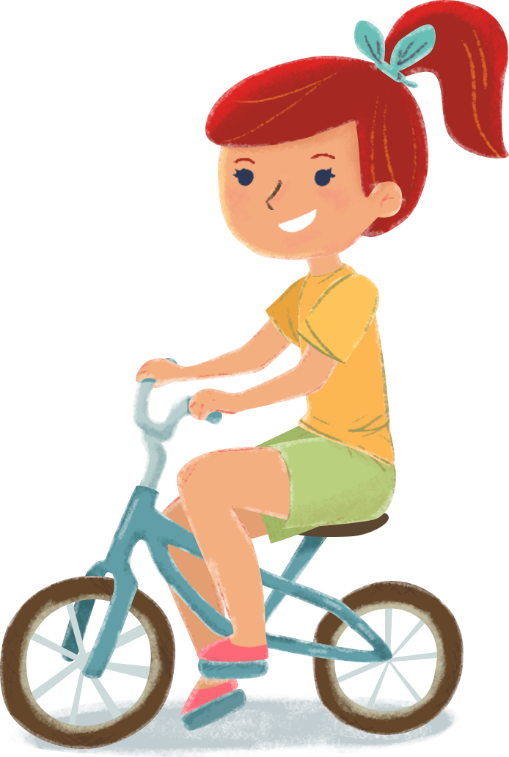 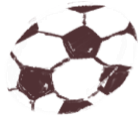 Воспитатель: Ивашина А.В.
ИГРЫ НА СВЕЖЕМ ВОЗДУХЕИгры на свежем воздухе – издавна известная забава детей. Все народные традиционные игры можно разделить на две группы: 1) зимние игры – игры в помещении, в избе, 2) весенние и летние игры – игры на свежем воздухе. Все эти игры относятся к группе игр с правилами. И они очень важны и для здоровья ребенка, и для его подготовки к школе. Ведь именно в игре с правилами ребенок учится управлять своим поведением, руководствоваться правилами в своей деятельности, а это и есть развитие произвольности поведения – важнейшего условия успешности обучения в школе.Многие из таких старинных игр на свежем воздухе сейчас забыты. Хочу немного рассказать о них. В этой статье Вы найдете как игры на свежем воздухе, в которые можно играть вдвоем, так и игры для большой кампании детей – для детской группы или детско-родительской группы.
ИГРЫ НА СВЕЖЕМ ВОЗДУХЕ: ИГРЫ С МЯЧОМ. Я ЗНАЮ.Эта игра на свежем воздухе развивает память и внимание детей. В нее можно играть даже  вдвоем —  маме вместе с одним ребенком.Вариант игры №1.Ударяем по мячу, отбивая его от земли или от асфальта. На каждый удар произносим новое имя, повторяя предыдущее. Например:Я знаю одну девочку Алену.Я знаю двух девочек – Алену и Олю.Я знаю трех девочек – Алену, Олю и Веру.Я знаю четырех девочек – Алену, Олю, Веру, Свету…Главное – не сбиться со счета и правильно повторять всю последовательность, не перепутывая имена в их порядке.Если игрок сбился – он передает мяч следующему игроку. Если смог ни разу не сбиться – то он победитель!Аналогично можно называть деревья, города, цветы, овощи, фрукты, минералы и любые другие названия.Вариант игры №2.Этот вариант игры намного сложнее, так как он требует переключения внимания. И также нужно, не сбиться со счета и повторять имена в выбранной последовательности.Выстраиваются два параллельных ряда названий. Например.Я знаю одну девочку Алену. Я знаю одного мальчика Петю.Я знаю двух девочек – Алену и Олю. Я знаю двух мальчиков – Петю и Вову.Я знаю трех девочек – Алену, Олю и Веру. Я знаю трех мальчиков –Петю, Вову и Юру.Я знаю четырех девочек – Алену, Олю, Веру и Машу. Я знаю четырех мальчиков – Петю, Вову, Юру и Сережу и так далее. Такие игры очень полезны для развития памяти и внимания ребенка, подготовки его к школе, развивают умение быстро переключаться, сосредотачиваться.
БОЛЬШОЙ МЯЧ.Для игры понадобится мяч большого размера, который можно пинать. Все игроки встают лицом в круг и берутся за руки. Водящий становится в центр круга и пытается выкатить мяч из круга ногами. Игроки не дают ему это сделать. Если кто-то из игроков пропустил мяч, он становится водящим. Но второй кон игры проходит по-другому. Игроки встают теперь лицом из круга и берутся за руки. Задача водящего – вкатить мяч обратно в круг. Если это удалось, то игрок, пропустивший мяч, становится водящим.Снова дети встают лицом в круг и игра повторяется.Правило игры – мяч нельзя брать в руки, можно только перекатывать его ногами.В эту игру можно играть даже втроем. Тогда пара игроков  стоит лицом к водящему и образуют воротца. Их задача – не пропустить мяч  в ворота, то есть между собой. МЯЧИК КВЕРХУВсе стоят в кругу. Водящий бросает мяч кверху со словами: «Мячик кверху!» (в некоторых вариантах в этой игре произносятся выдуманные слова, которых в русском языке нет, такое слово – сигнал можно придумать вместе с детьми и выкрикивать его в этой игре).  В это время все игроки разбегаются от водящего как можно дальше.Водящий ловит свой мяч и кричит в это время: «Стой». Все отбежавшие подальше игроки должны остановиться и замереть на месте.Задача водящего – бросить мячик и задеть — запятнать им одного из игроков. Если ему удалось запятнать игрока, то этот игрок становится водящим в следующей игре. Если запятнать игрока не удалось, то водить снова придется этому же водящему.Правила игры:Водящий бросает мяч вверх как можно выше.Водящий ловит мяч или с воздуха или с одного отскока от земли.Если игрок не остановился по сигналу «Стой», то ему нужно сделать три больших шага в сторону водящего.Игроки не должны прятаться за предметы, деревья.
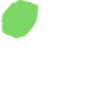 ИГРЫ НА СВЕЖЕМ ВОЗДУХЕ: ИГРАЕМ НА КАЧЕЛЯХ.ИГРА «ПОПИНУХА» С ЛОСКУТНЫМ МЯЧОМ.Раньше в пасхальные дни делали большие качели, на которых  помещалось много людей, и качались на таких качелях не только малыши, но и взрослые.Сейчас в наших дворах качели рассчитаны только на одного ребенка. Как быть, если желающих покачаться на качелях много и возникает вечный спор: кто первый? Традиционное «уступи маленькому» или «уступи девочке» обычно воспринимается с обидой: «Почему я опять должен уступать, ведь мне также сильно хочется качаться, хоть я и мальчик и всего лишь на год старше». Конечно, можно выбрать очередность по считалке или жребию, чтобы никому не было обидно.Но есть другой способ – очень веселый и интересный. Это традиционная русская игра на качелях «Попинуха» — игра- забава для того, чтобы никто слишком долго не задерживался на качелях и все смогли на них покататься. Раньше в эту игру играли как дети, так и подростки.  Игра развивает координацию движений и ловкость, изобретательность, умение наблюдать. Ведь чтобы выиграть, нужно спрогнозировать траекторию движения мяча и правильно его бросить ведущему. Вот как играют в эту игру на свежем воздухе.
ИГРЫ НА СВЕЖЕМ ВОЗДУХЕ: ПОДВИЖНЫЕ ИГРЫ С ГРУППОЙ ДЕТЕЙ.ЗАРЯ-ЗАРЯНИЦА. Это хороводная игра. Все дети стоят в кругу. А Заря-заряница стоит за кругом и держит в руках платочек. Хоровод идет в одну сторону по кругу, а Заря-заряница — в другую сторону вокруг  хоровода.Дети поют или приговаривают: «Заря-заряница – на эти слова хоровод и Заряница двигаются по кругу в разные стороны.Красная девица,По полю ходила,Ключи обронила,Ключи золотые,Ленты голубые,Кольца обвитые».Далее Заря кладет свой платочек на плечо игроку в хороводе и говорит: «За водой пошла!». Все игроки хором говорят: «Раз, два, три,Не воронь!А беги как огонь!» На эти слова Заряница и ребенок, которому положили на плечо платок, бегут в разные стороны вокруг хоровода и обегают полный круг. Кто быстрее обежит хоровод и встанет в него, заняв место, тот будет играть в хороводе. Тот, кто не успел становится Заряницей и игра продолжается.
ГОРЕЛКИ.Как играть в горелки:Дети встают парами друг за другом в колонну. Впереди этой колонны стоит лицом к детям водящий – «горелка».Дети нараспев говорят слова:«Гори, гори ясно,Чтобы не погасло!Стой подоле,Гляди на поле.Едут там трубачиДа едят калачи.Погляди на небо:Звезды горят,Журавли кричат:-Гу-гу, убегу,Раз, два,Не воронь,А беги как огонь!»На эти последние слова дети из последней пары в колонне расцепляют руки и бегут вперед вдоль колонны в ее начало. Каждый игрок бежит со своей стороны. А горелка пытается их запятнать.Если игроки успели добежать и встать первой парой в колонне, то тогда горелка снова водит и «горит». Если же горелка запятнал игрока, то этот игрок становится горелкой в следующем коне игры и игра повторяется.
УГОЛКИ.В эту игру  дети играли на свежем воздухе уже много десятилетий и веков в разных областях России – Вятской, Тобольской, Астраханской, Владимирской. Также известно, что в эту игру играли дети и в Европе. Например, во Франции она существовала под названием «Четыре угла», а водящий во Франции вместо мышки назывался «разиней» или «горшком».Раньше играли  в эту игру на срубе дома. Затем — в моем детстве — мы тоже играли в эту игру, причем придумали мы ее сами, но  использовали вместо сруба квадратную песочницу с бортиками в нашем дворе. Можно вместо сруба или песочницы просто начертить на земле или на асфальте квадрат стороной примерно 2,5 метра.Как играть в уголки?Играть можно от 5 человек и более. Четыре человека становятся по углам, а пятый игрок – это мышка. Мышка стоит в центре квадрата.Мышка говорит: «Из угла в угол!».На эти слова дети меняются местами. Нужно перебежать и занять место в другом уголке. Мышка старается также занять освободившийся угол. Кто остался без угла, тот становится мышкой, встает посередине песочницы или квадрата и водит в новой игре. В другом варианте игры не мышка говорит слова, а игроки — мышке:«Мышка, мышка,Продай уголок.За шильце, за мыльце,За белое полотенце, за зеркальце!»и меняются местами.
ПОЧТА.Игра на свежем воздухе, которая раскрепощает детей, учит их ориентироваться на партнеров по общению, передавать жестами разные действия и эмоциональные состояния людей.Выбирается ведущий и игроки.Ведущий: «Динь-динь-динь!»Игроки: «Кто там?»Ведущий: «Почта!»Игроки: «Откуда?».Ведущий: «Из города».Игроки: «А что там делают?»Ведущий здесь в ответ придумывает всё, что  захочет и говорит что-то одно придуманное им – «смеются ( или поют, ремонтируют, пекут пироги, собирают грибы, горюют, радуются, восхищаются, удивляются, шьют, вяжут и так далее). И все делают это движение. Кто замешкался или не сделал вместе со всеми движение (например, не захотел) – с того берем фант (это может быть мелкая вещь или листочек, камушек, палочка).Отыгрывают фанты после игры так:Игрок, которому надо отыграть фант, становится посередине всех других игроков. Он становится зеркалом. Все игроки подходят к нему, «смотрятся в зеркало» и делают что угодно: причесываются, заплетают косички, поправляют воротничок, щеткой чистят одежду. А «зеркало» должно синхронно повторять за игроком его действия.После обыгрывания фантов игра может повторяться.
ПУТАНИЦА.Эта замечательная и очень интересная народная старинная игра на свежем воздухе часто используется в современных психологических тренингах для детей и взрослых. Она очень полезна для того, чтобы сплотить людей, снять барьеры, внести радостное настроение. В эту игру можно играть как в помещении, в беседке, на веранде, на дне рождения, с гостями, в парке или в лесу, на даче или во дворе. Причем играют в эту игру все вместе – взрослые и дети.Как играть в путаницу.Из игроков выбирается мама и дочка. Мама уходит. Все игроки берутся за руки друг с другом в кругу. Дочка запутывает этот хоровод – можно пролезать под рукой как под воротцами, перешагивать через руки, поворачиваться. Главное условие – делать это, не расцепляя рук. Когда игроки окончательно запутались друг с другом, они зовут маму: «Мама, ниточку распутай! Только не порви!»Мама пытается распутать путаницу и вернуть всех в круг на свое место. Правило то же – игроки не должны при распутывании  расцеплять руки.Если мама распутала путаницу, то выбираются новые мама и дочка. Если нет – то мама водит еще один кон игры.Если участников игры мало, то можно запутываться с помощью веревки.
Спасибо за внимание!